Alamo Area Metropolitan Planning Organization
June 2018
What is an MPO?
A regional, multi-modal transportation planning agency created by federal law to:

provide a forum for project selection by local officials  
set policy and guide the transportation planning process
develop a multi-modal, 25-year Metropolitan Transportation Plan (MTP)
develop a multi-modal, four year Transportation Improvement Program (TIP)
AAMPO Study Area
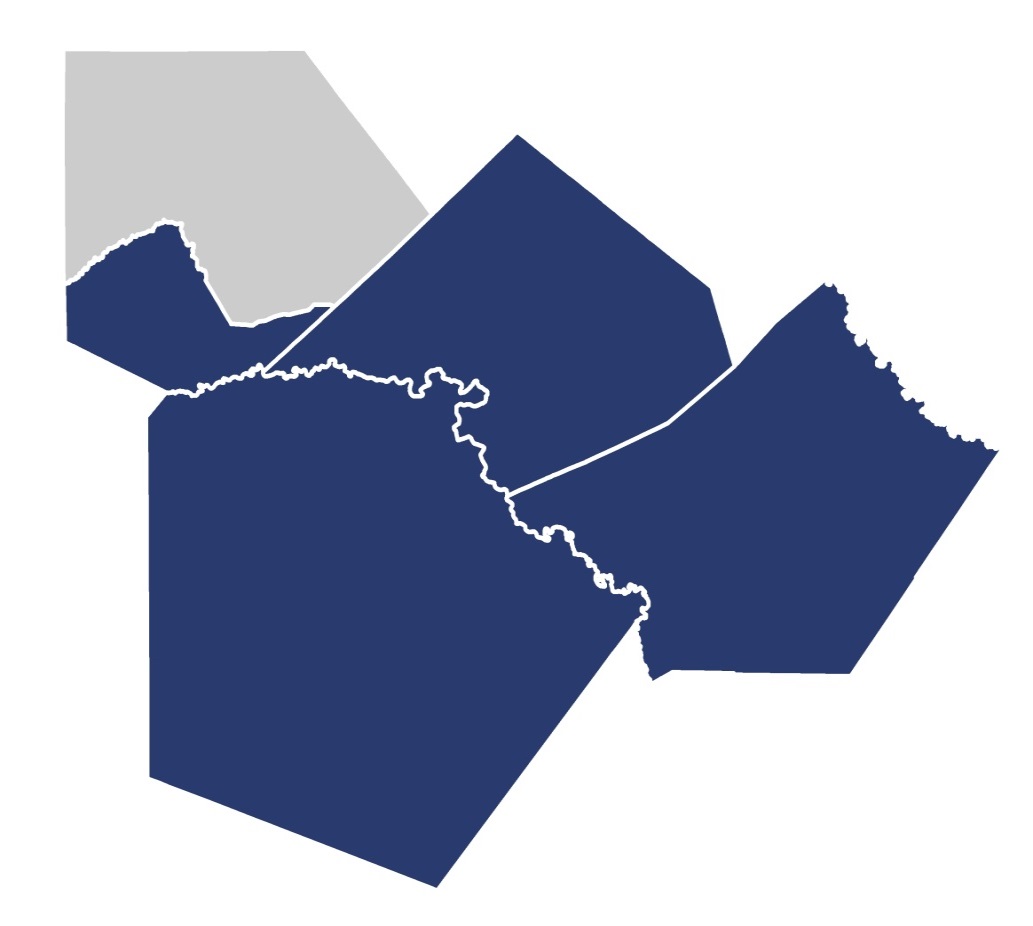 2 million
Kendall
residents
Comal
10,000
Guadalupe
lane miles
Bexar
50 million
miles traveled daily
We plan to keep you moving
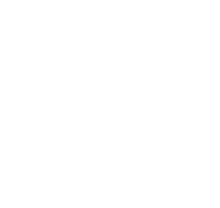 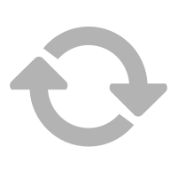 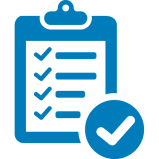 Comprehensive

Encompassing all transportation modes, as well as local land use and economic development plans
Continuous

Ongoing planning should take place to address both short and long term transportation vision and needs
Cooperative

No single agency has responsibility for the entire transportation system
AAMPO Transportation Policy Board
Unified Planning Work Program (UPWP): MPO Staff Budget and Planning Studies over a two year timeframe (adopted June 2017)
Metropolitan Transportation Plan (MTP): Future goals, strategies and transportation projects for 25 years (adopted December 2014); new Plan horizon year is 2045 and scheduled for adoption in December 2019
Transportation Improvement Program (TIP): Funded transportation projects within 4 years (adopted in April 2018)
[Speaker Notes: The MPO is responsible for developing three planning documents for the region.

The Unified Planning Work Program covers a two year timeframe and includes MPO operations, and planning studies.

The Transportation Improvement Program, covers a four year timeframe, is financially constrained, and is currently being updated with a new TIP expected to be adopted in April 2018.

And finally, the Metropolitan Transportation Plan covers a period of 25 years, is financially constrained, and if we are designated non-attainment for ozone in October 2017, as expected, it will need to be developed by May 2018.

The MPO may also soon be responsible for a fourth document.]
Metropolitan Transportation Plan: Mobility 2040
Metropolitan Transportation Plan
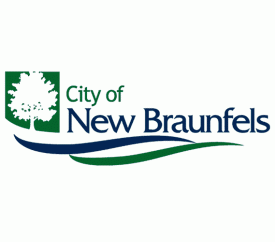 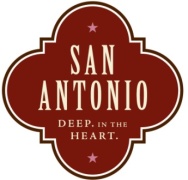 Required to be updated every five years
Region’s transportation system investment priorities 
25 year planning horizon
Focused on systems level & multimodal in nature
Financially constrained
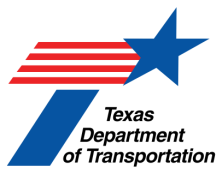 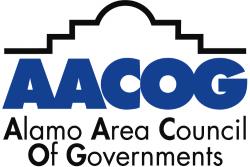 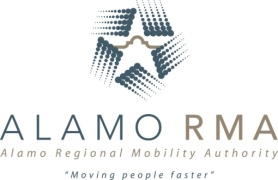 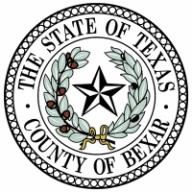 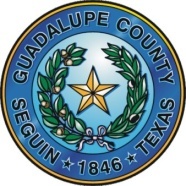 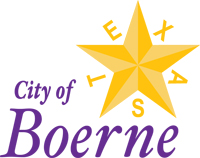 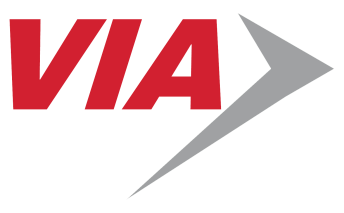 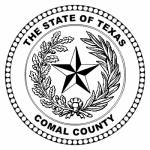 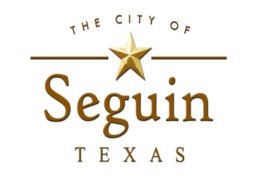 2045 PopulationForecasts
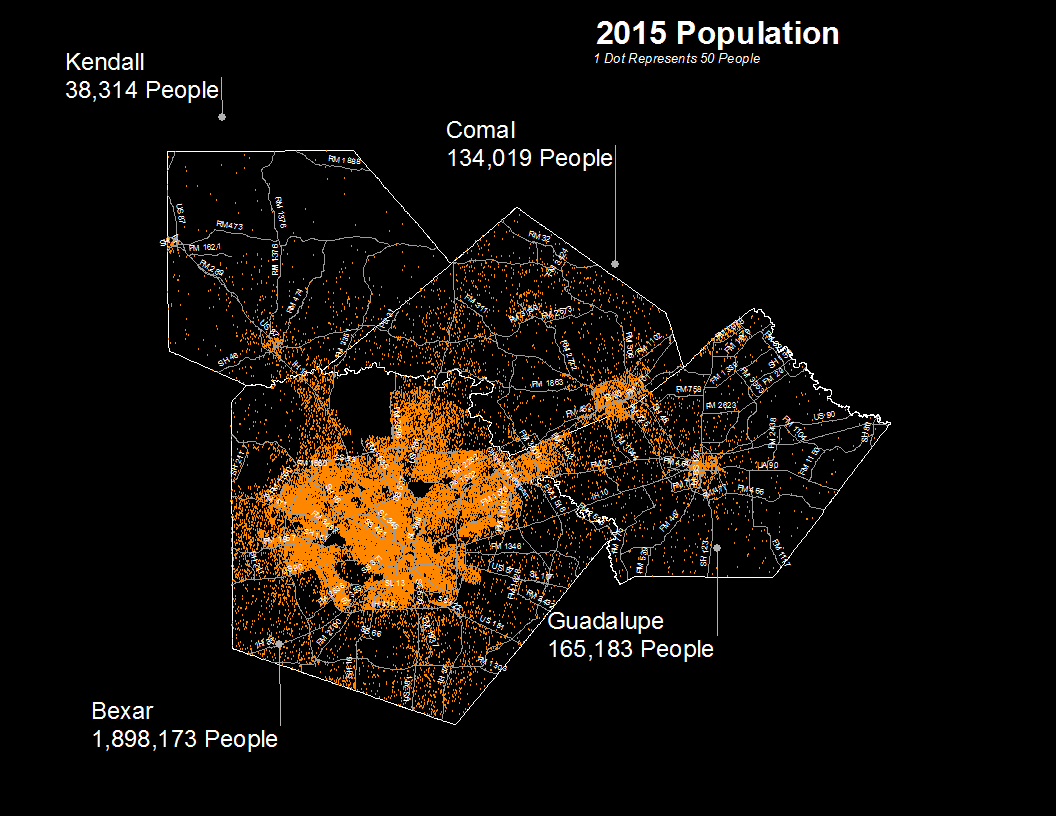 [Speaker Notes: This is what our population looked like in 2015.  Each dot represents 50 people and in areas that are denser, you might be looking at several dots on top of each other.]
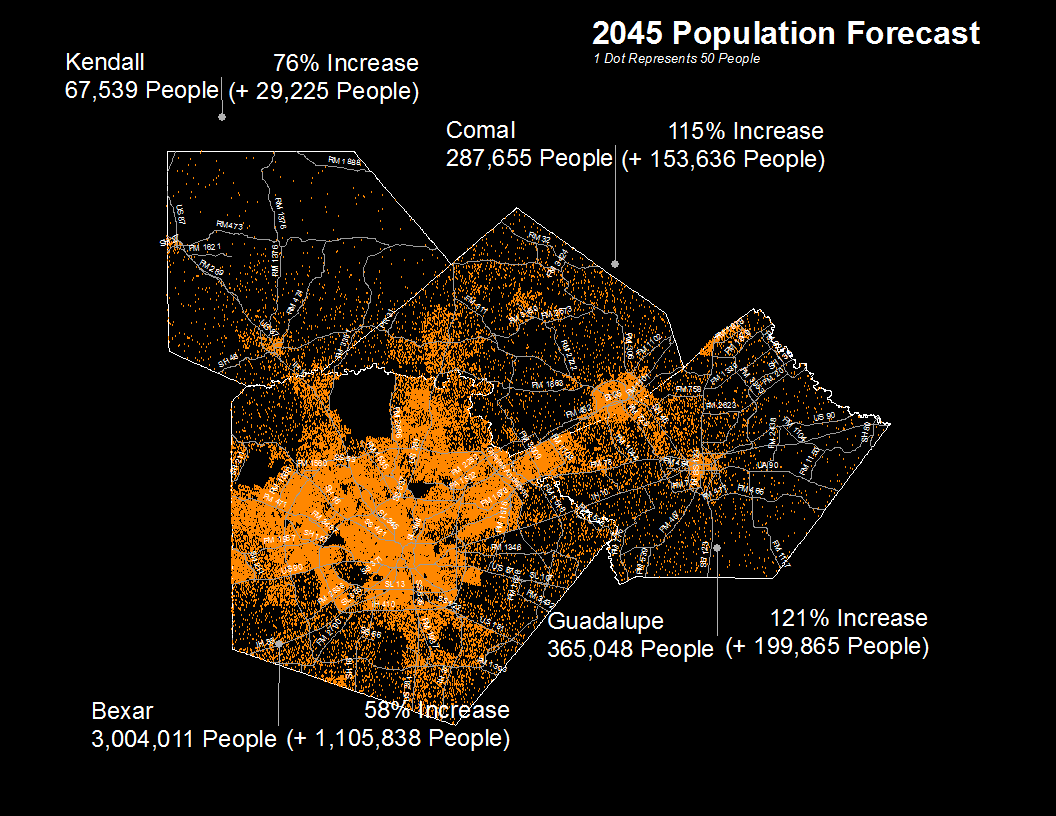 [Speaker Notes: Flash forward to 2045 and our population grows significantly.

I’ll toggle back and forth so that you can fully get a sense of the growth.]
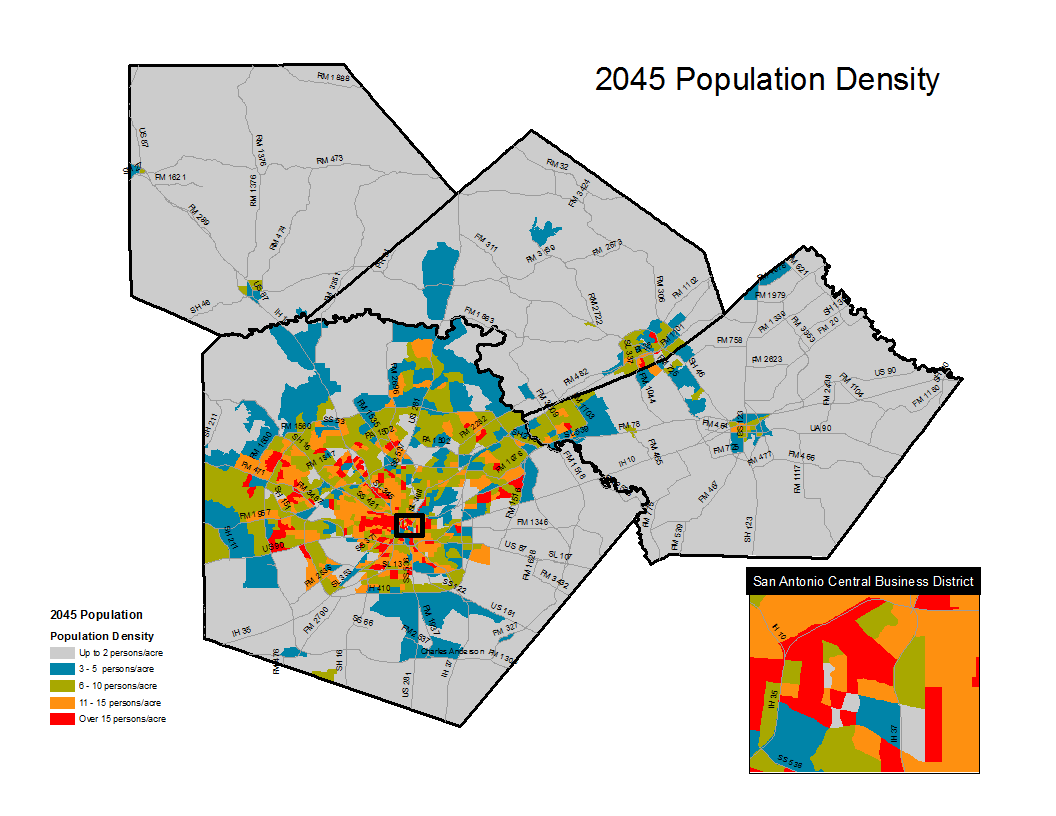 [Speaker Notes: This is a density map.  Any of the areas in red show spots with over 15 people/acre.]
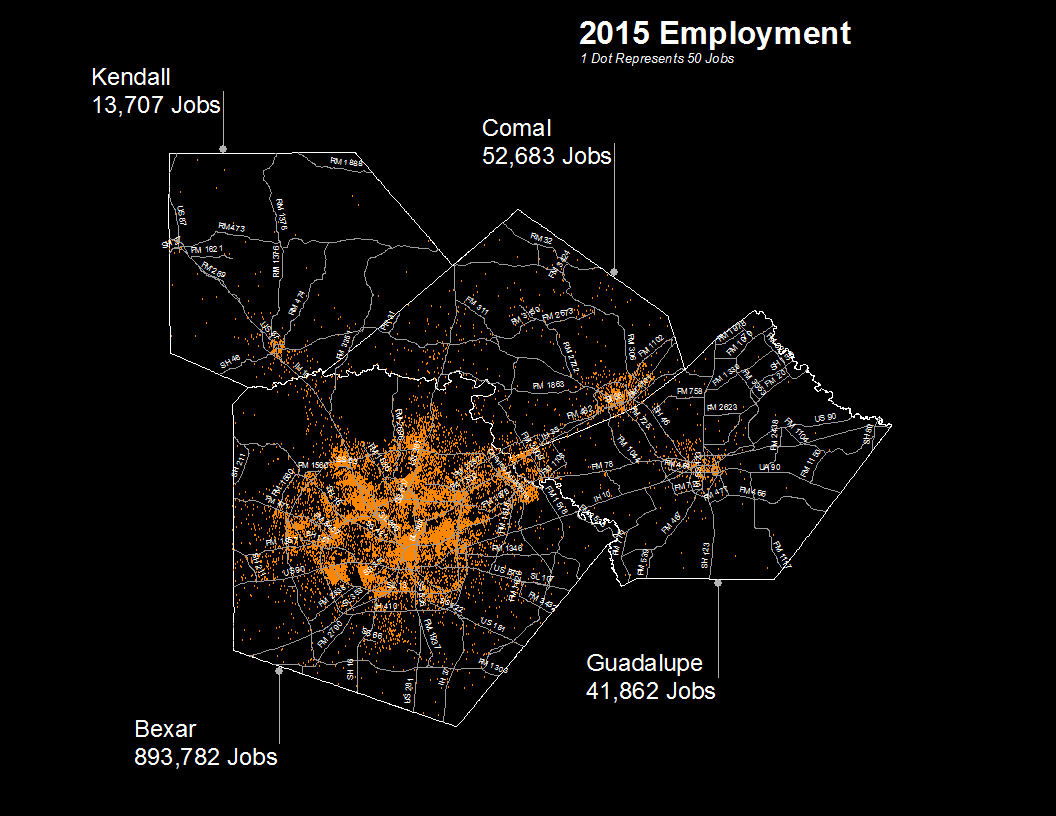 [Speaker Notes: Now let’s take a look at employment.  Here it is in 2015.]
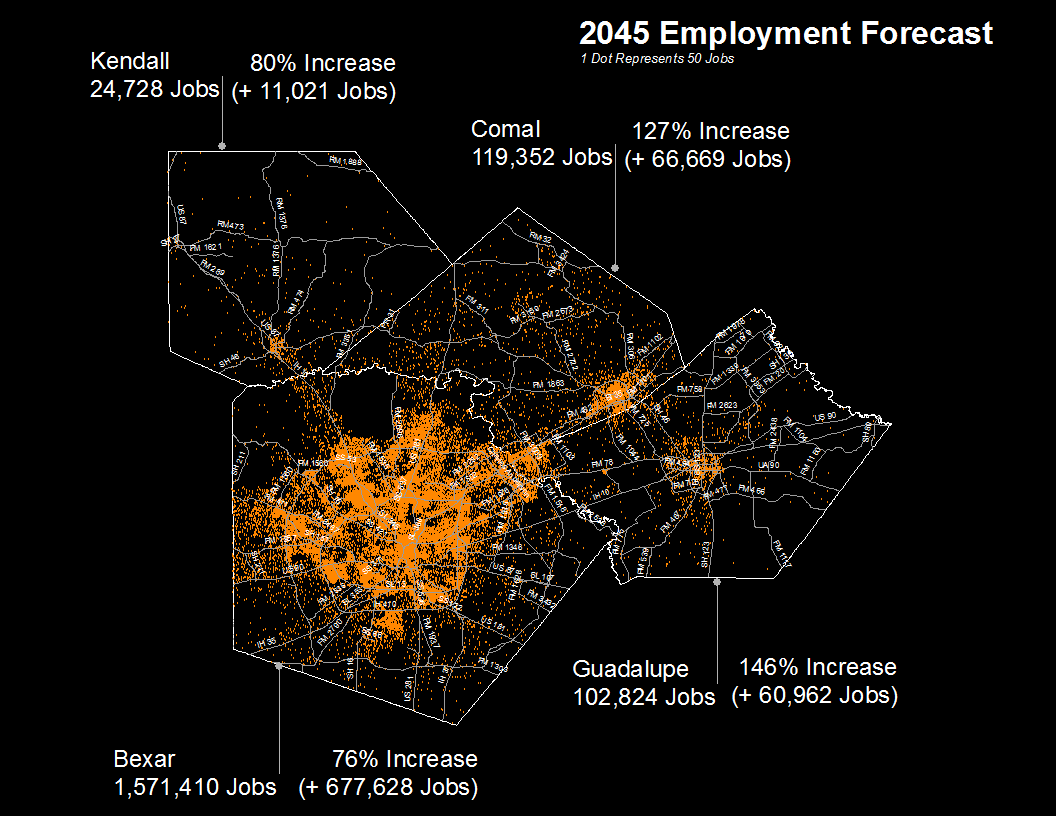 [Speaker Notes: And here it is in 2045.  Employment growth is showing up more to the north central.

Again, I’ll toggle back and forth so you can get a better sense of the growth.]
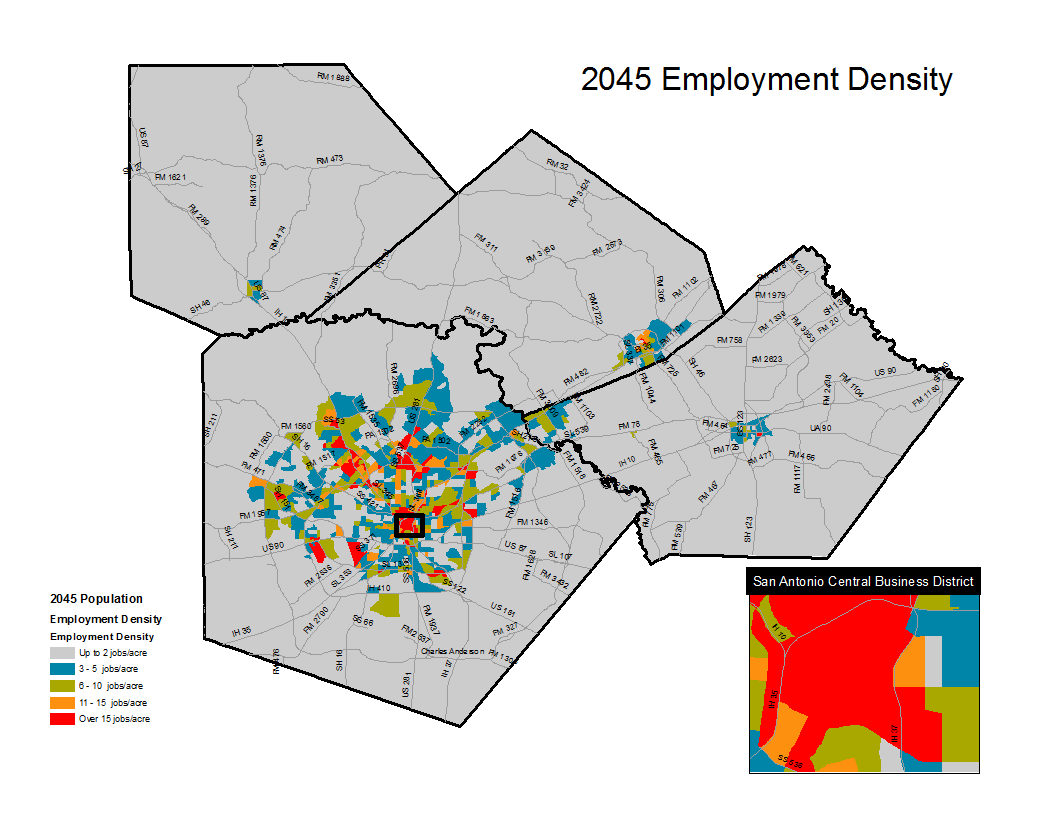 [Speaker Notes: And again, here is an employment density map with red showing areas with over 15 jobs/acre.]
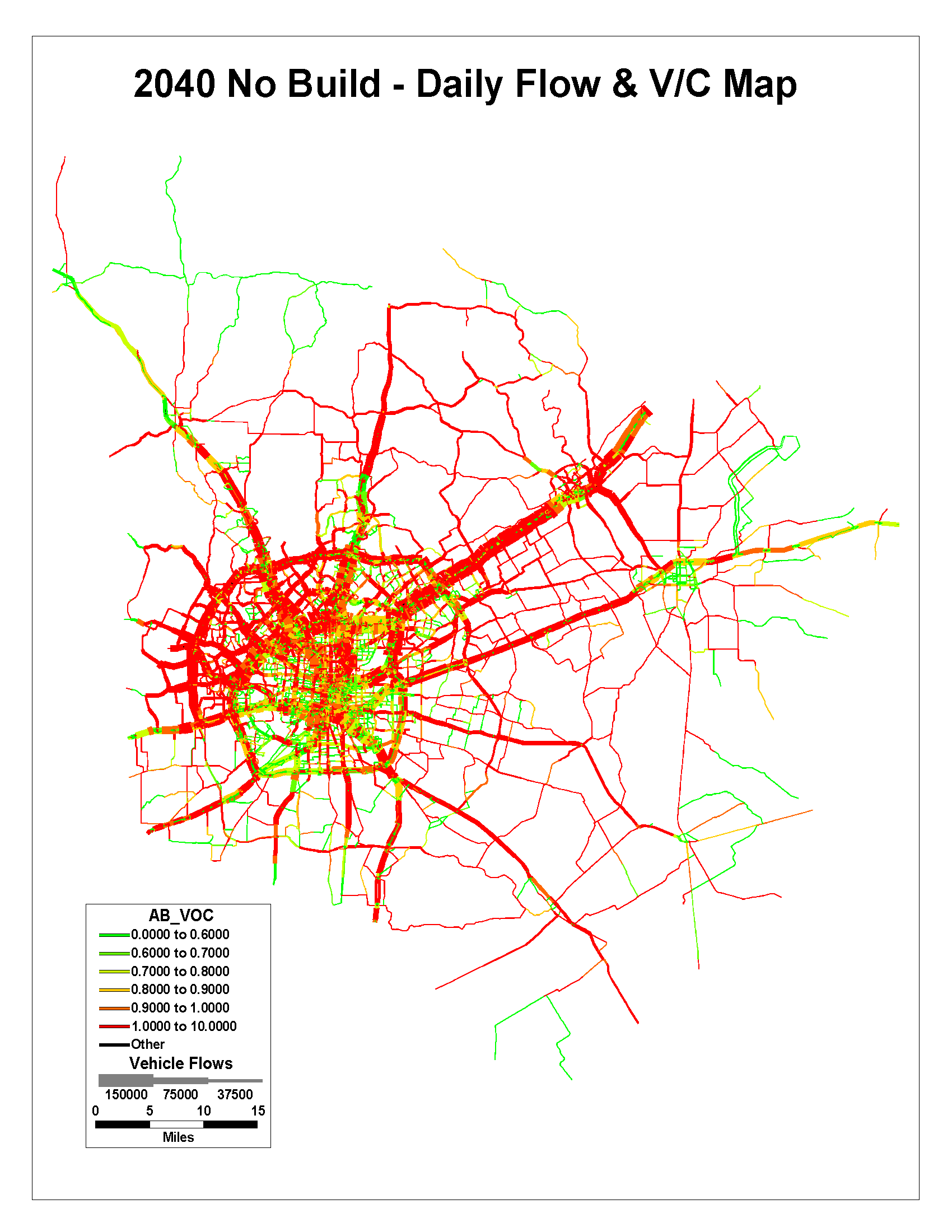 16
[Speaker Notes: We first had to study the impact that population and employment projections would have on our transportation system.

This map illustrates congestion for 2010.  It is based on the population and employment in 2010 with the transportation system available in that year.

Generally, green is good and means the roadway is operating well and red means the roadway is operating over capacity and is most likely congested during peak periods.]
Mobility 2040:Funding Breakdown
Transit costs include:
purchasing buses, vans and support vehicles
constructing passenger facilities
bus and van on-street operations
maintenance of the system
Transit
Total funding is $17.62 Billion
Mobility 2040:Roadway Funding
Mobility 2040:Unfunded Needs through
Metropolitan Transportation Plan
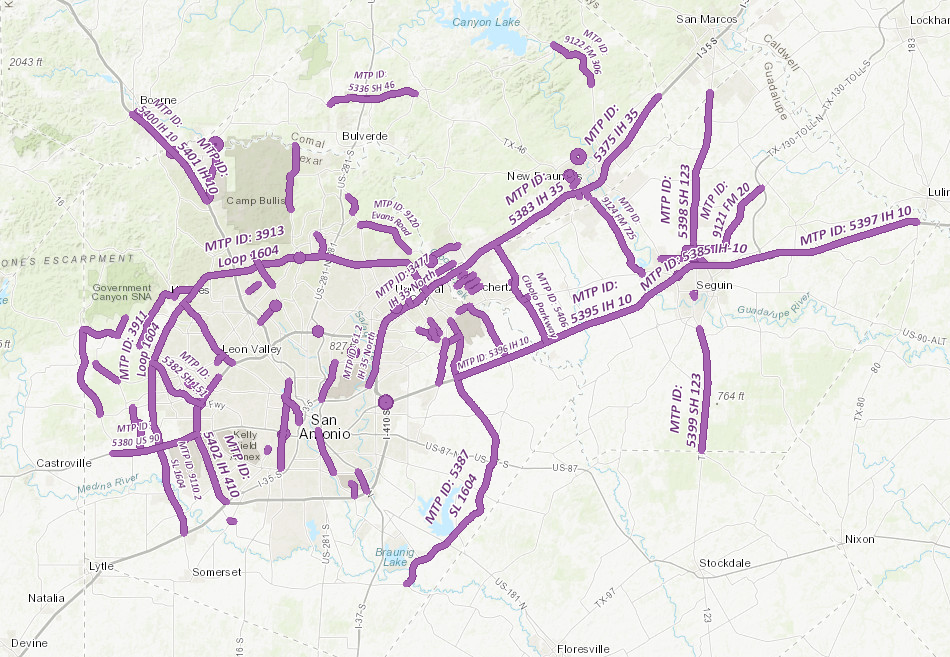 Transportation Improvement Program
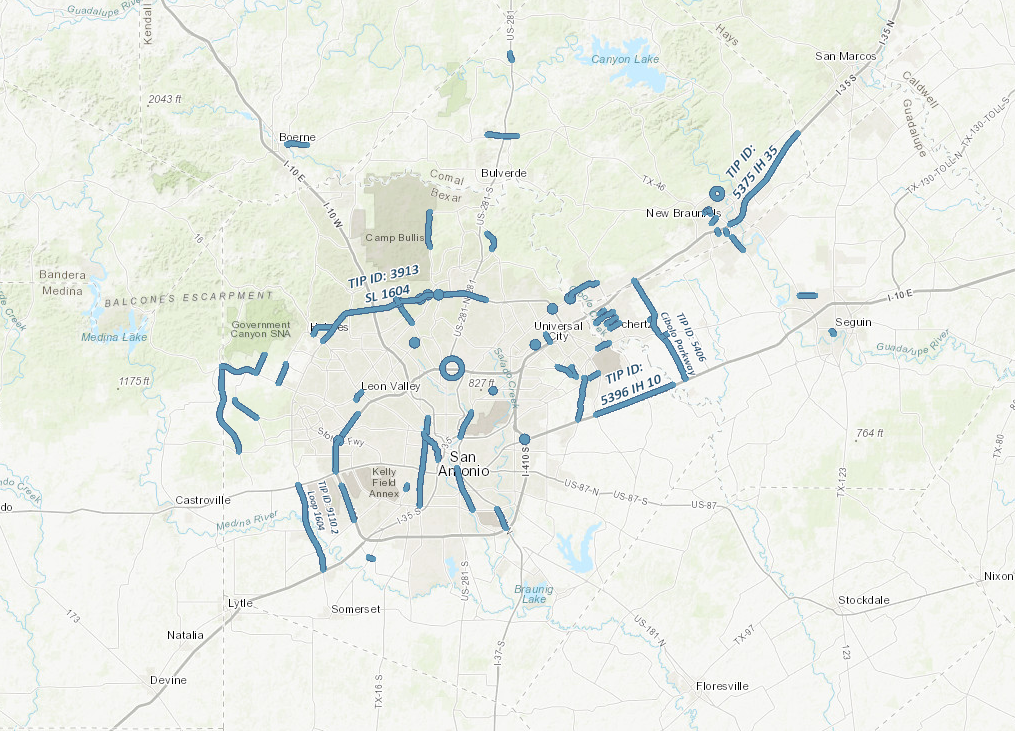 Funding Future Mobility
100 gallons of fuel purchased in Texas yields…
$38.40
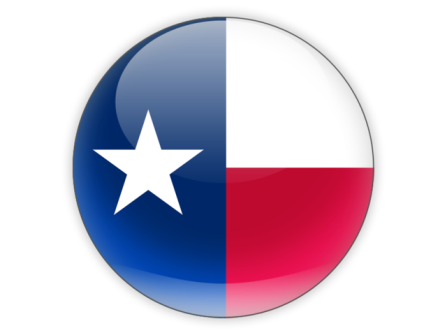 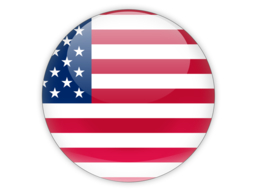 IN FUEL TAXES
$2.76
DONOR STATE
$18.40
$20.00
FEDERAL FUEL TAX
STATE FUEL TAX
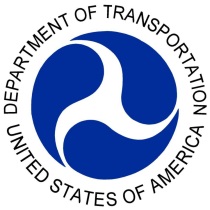 $20.00
$15.64
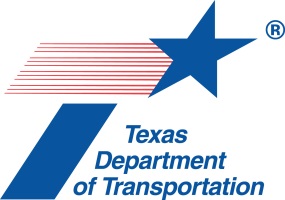 $35.64
The state fuel tax was lastraised in 1991. Inflation has since eroded purchasing power by more than 33 %.
$23.88
EROTED PURCHASING POWER
TIP State and Federal Funding Categories
Major Funding Sources:State and Local Funding
The planning landscape is constantly changing and evolving…
Ozone Standard Compliance Status San Antonio-New Braunfels MSA, 2015 - 2017 (as of May 21, 2018)
Source:    Alamo Area Council of Governments
The San Antonio area’s ozone values exceed the 2015 ozone threshold of 70 ppb.

 This places the area in violation of the standard and, if the Environmental Protection Agency (EPA) designates areas in 2017 based on the 2015 – 2017 averaging period, this indicates the San Antonio area would be designated nonattainment for ozone.
Transportation Conformity
A non-attainment designation for ozone will require the MPO to undertake Transportation Conformity

Transportation Conformity means evaluating future transportation projects to ensure they do not cause further harm to air quality
[Speaker Notes: If we are designated nonattainment for ozone, this will require us to undertake transportation conformity, which means that we will have to evaluate future transportation projects to make sure they do not cause further harm to air quality]
2016-2017
Top Counties for Numeric Growth in Texas 2015-2016Presented by: Lloyd Potter, State Demographer, WTS Luncheon, February 21, 2018
4
5
7
8
9

10
[Speaker Notes: This slide shows the most populous counties in Texas and their population rank nationwide. Bexar County is the seventh most populous county nationwide. The last three columns total 100%.   Natural increase is birth minus deaths. Domestic migration is people moving from somewhere else in the U.S. In this one year time period, Harris County growth was due to births minus deaths. Harris County had negative domestic migration - people moved from Houston to other areas. Bexar County’s population increase was due to 45% births minus deaths . . .]
Top Counties for Percent Growth* in Texas 2015-2016Presented by: Lloyd Potter, State Demographer, WTS Luncheon, February 21, 2018
2016-2017
5:  4.9%
4:  5.0%
2:  5.1%
*Among Counties with 10,000 or more population in 2016
Source: U.S. Census  Bureau, 2016 Vintage Population Estimates
[Speaker Notes: While Bexar County is ranked 7th in numeric growth , Kendall and Comal are ranked  2nd and 6th nationwide in percentage growth. These three columns again, total 100%. But see how large these domestic migration percentages are.  The growth is not due to babies being born but due to people moving to those counties from other areas. They bring with them cars, trucks, the need for housing, schools, retail, services, court systems and so forth! This is a one year percentage change. The transportation infrastructure in these high growth areas is being strained to its limits.]
What does this mean for transit?
Influx of people looking for transportation options
Air quality concerns increase the need to reduce the percentage of single occupancy vehicles and vehicle miles traveled
Increasing need for new or improved fixed route transit in neighboring high growth counties
Stay Connectedwww.alamoareampo.org
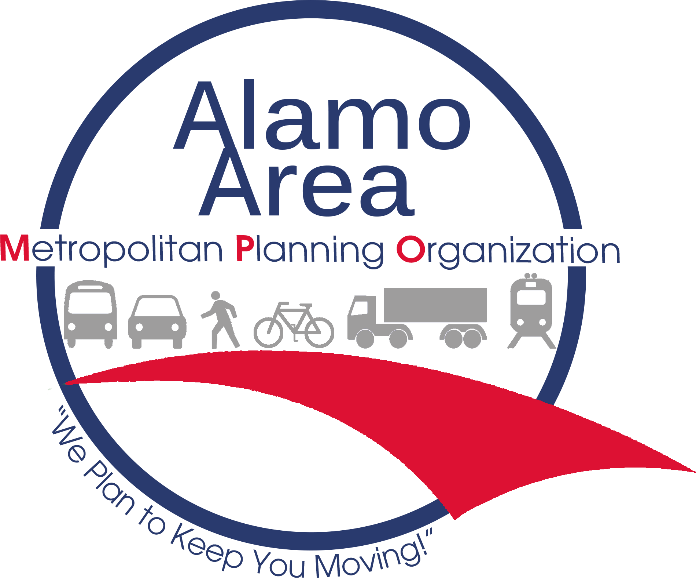 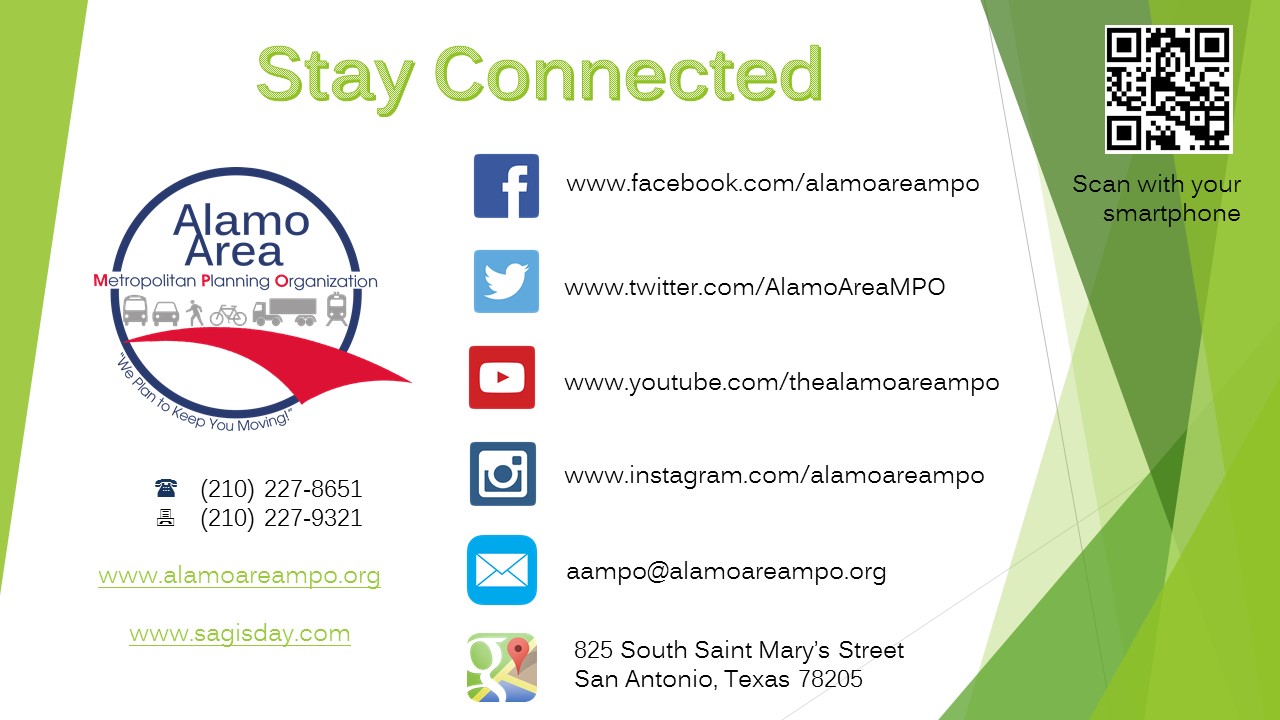 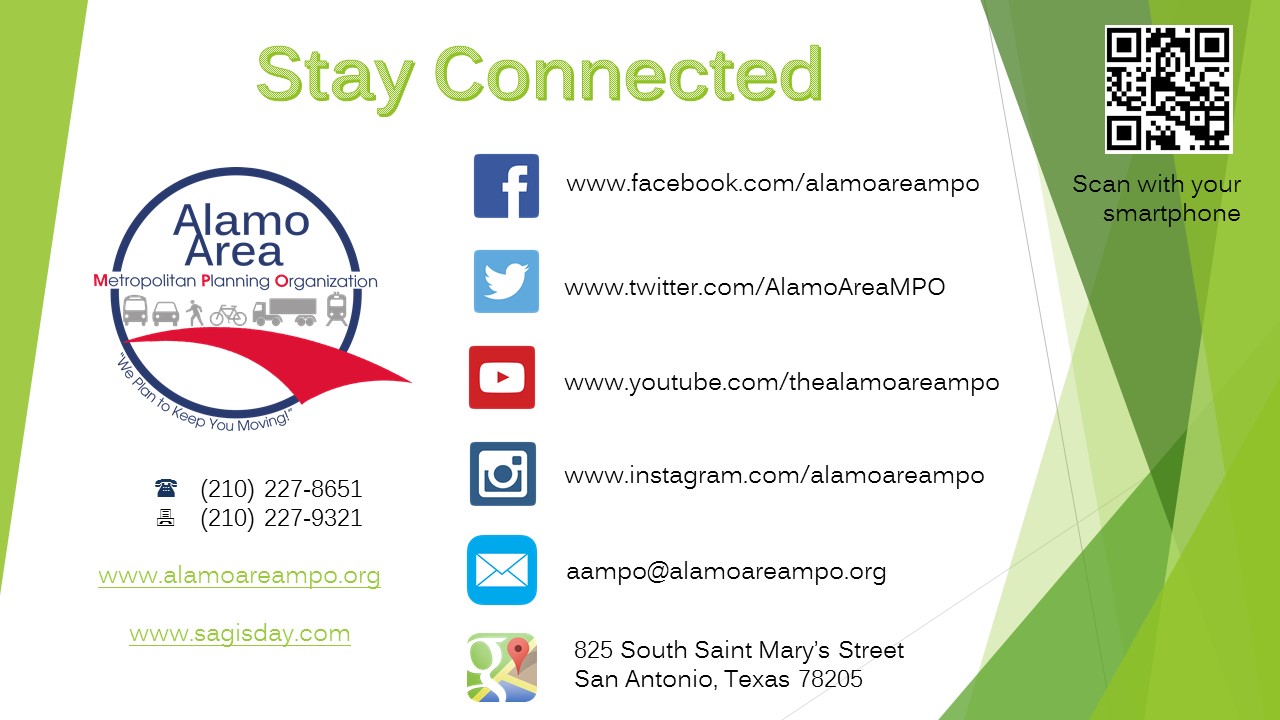 [Speaker Notes: MPO Committee meetings are open to the public
Monthly Transportation Policy Board meetings are livestreamed via our website
Quarterly newsletter – “Spotlight on Mobility”
Bi-weekly e-newsletter – “Fast Track”]
Questions?Linda Alvarado-VelaPlanning/Public Involvement Program Manager(210) 230-6929alvarado-vela@alamoareampo.org